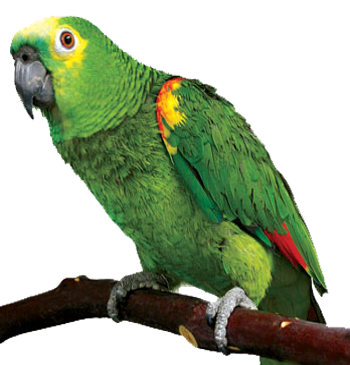 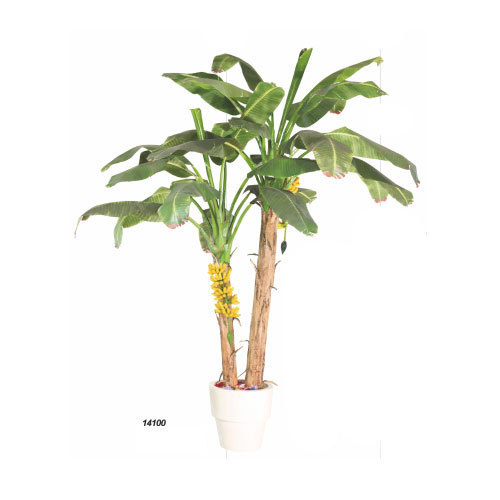 আজকের ক্লাসে সবাইকে …..
স্বাগতম
29/01/2020
আব্দুল মজিদ
পরিচিতি
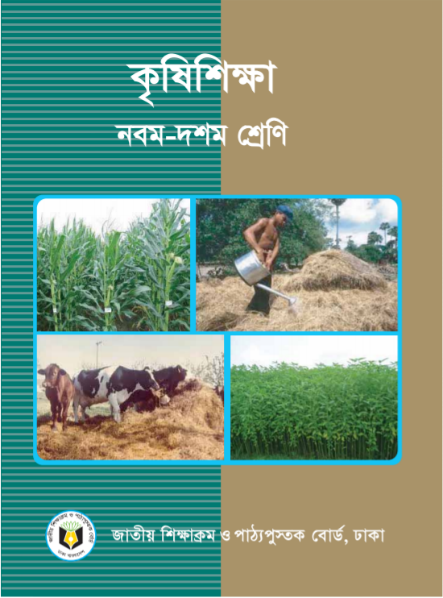 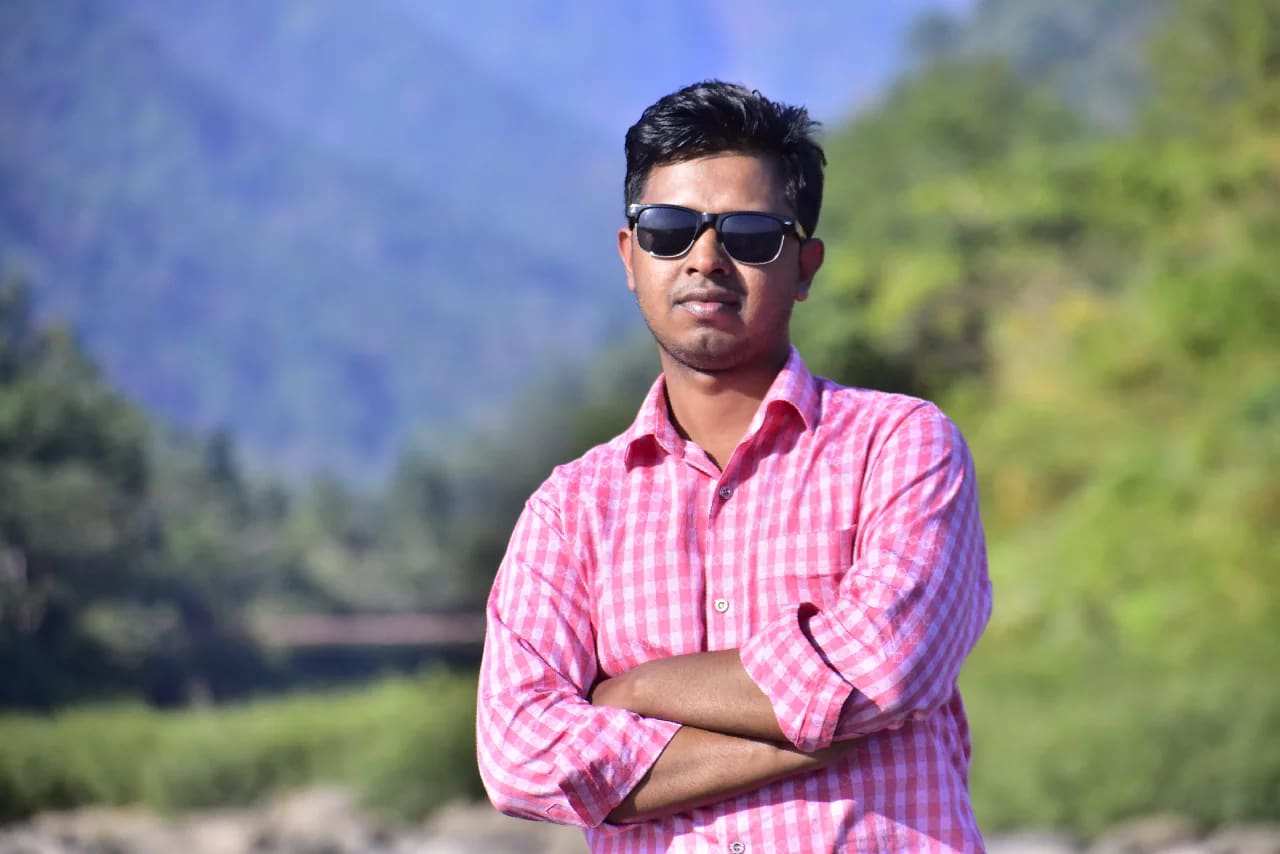 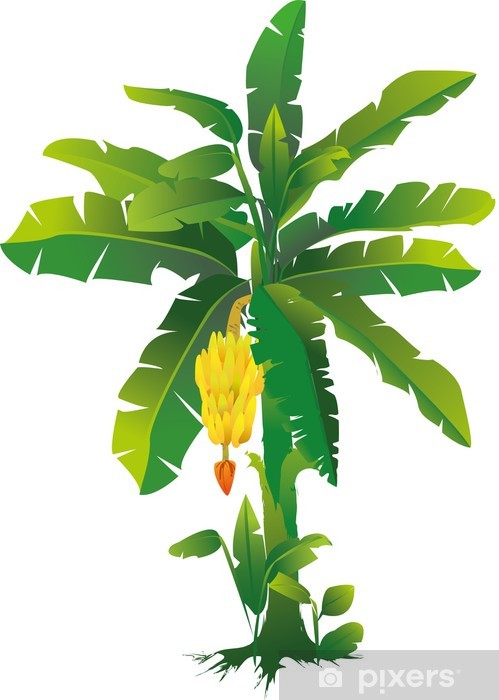 শ্রেণিঃ নবম ও দশম। 
বিষয়ঃ কৃষি শিক্ষা । 
অধ্যায়ঃ চতুর্থ (কৃষিজ উৎপাদন)
পাঠঃ তৃতীয় (কলা চাষ ) ।
সময়ঃ ৪০ মিনিট। 
তারিখ; ০6/০১/২০২০ ইং
আব্দুল মজিদ
 সহকারী শিক্ষক
 দীঘলবাক উচ্চ বিদ্যালয় ও কলেজ।
abdulmazidjoy91@gmail.com
Mob: 01727779725
29/01/2020
আব্দুল মজিদ
চিত্রের ছবিগুলো লক্ষ্য করঃ
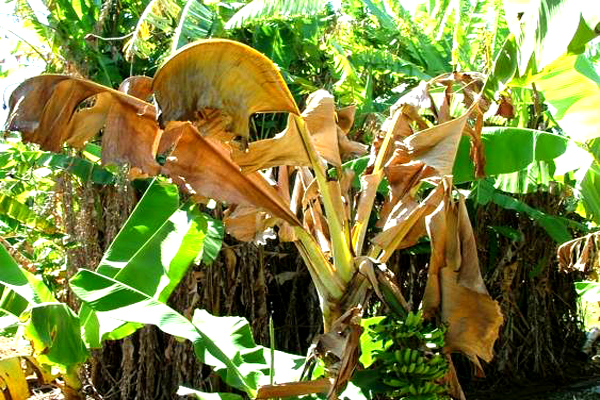 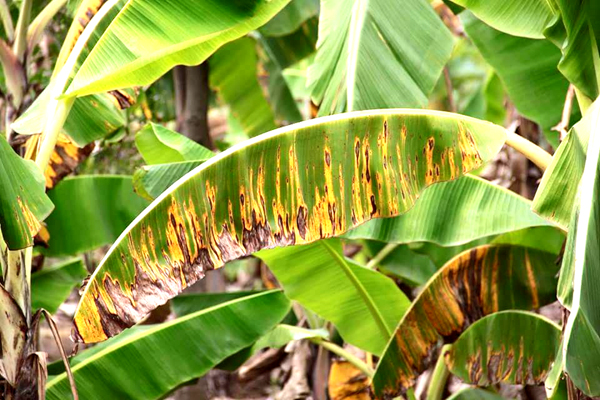 আজকে আমরা কী নিয়ে আলোচনা করবো ?
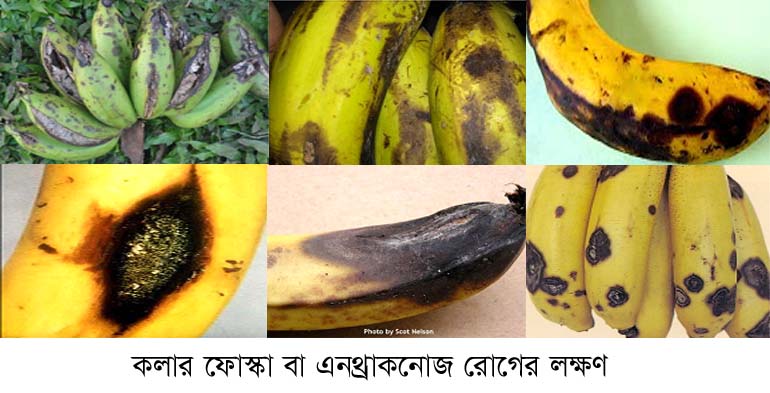 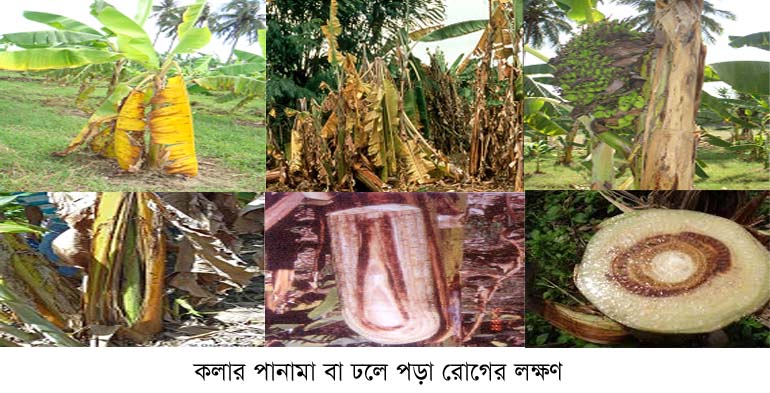 29/01/2020
আব্দুল মজিদ
আজকের পাঠ.........
কলার বিভিন্ন রোগ
29/01/2020
আব্দুল মজিদ
শিখনফল
এই পাঠ শেষে শিক্ষার্থীরা যা শিখতে পারবে.......
29/01/2020
আব্দুল মজিদ
কলার বিভিন্ন রোগঃ
কলা ফল চাষের সময় প্রধানত তিনটি রোগের আক্রমন দেখা যায় । যথাঃ----
পানামা রোগ 
সিগাটোগা রোগ ও
গুচ্ছ মাথা রোগ ।
29/01/2020
আব্দুল মজিদ
রোগ ব্যবস্থাপনাঃ
১। পানামা রোগঃ
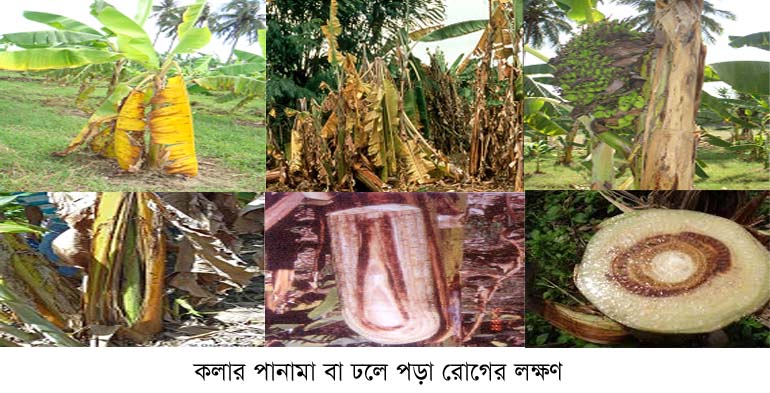 কারণঃ  এটি একটি ছত্রাক জনিত রোগ।
লক্ষনঃ গাছের পাতা হলদে হয়ে যায়
২। পাতা বোঁটার কাছে ভেঙে ঝুলে যায় ।
৩। আক্রান্ত গাছ ধীরে ধীরে মরে যায় অথবা ফুলফল ধরে না ।
প্রতিকারঃ রোগমুক্ত গাছ লাগাতে হবে । রোগাক্রান্ত গাছ তুলে ফেলে দিতে হবে  এবং রোগ প্রতিরোধী জাত রোপন করতে হবে। এছাড়াও ...
টিল্ট-২৫০ ইসি ছত্রাকনাশক অনুমোদিত মাত্রায় গাছে প্রয়োগ করলে সুফল পাওয়া যায় ।।
29/01/2020
আব্দুল মজিদ
রোগ ব্যবস্থাপনাঃ
২। সিগাটোগা রোগঃ
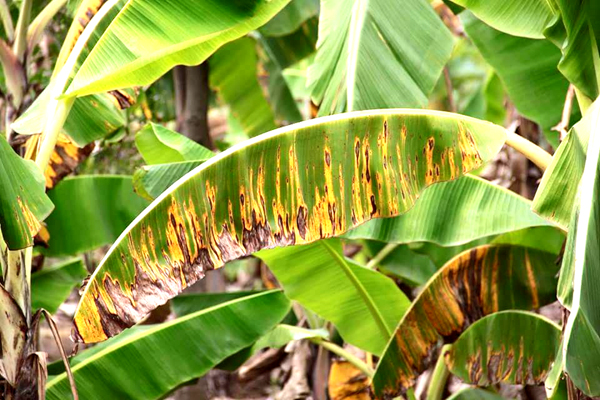 কারণঃ  এটি একটি ছত্রাক জনিত রোগ।
লক্ষনঃ ১। এ রোগের আক্রমনে পাতার উপর গোলাকার বা ডিম্বাকৃতির গাঢ় বাদামি রঙের দাগ পড়ে ।
২। আক্রমন ব্যাপক হলে পাতা ঝলসে যায় ও সমস্ত পাতা আগুনে পোড়ার মতো দেখায় ।
৩। ফল ছোট হয় এবং ফলন কম হয়।।
প্রতিকারঃ রোগমুক্ত গাছ লাগাতে হবে । রোগের প্রতিকার হিসাবে আক্রান্ত গাছের পাতা কেটে পুড়িয়ে ফেলতে হবে ।
29/01/2020
আব্দুল মজিদ
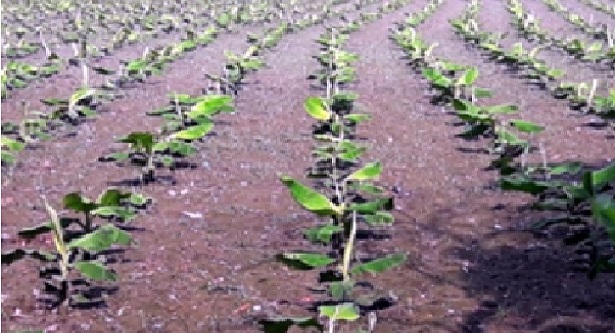 একক কাজঃ
সময়ঃ ৫ মিনিট
১। কলার তিনটি রোগের নাম লিখ ?
২। কোন রোগের আক্রমনে সিগাটোগা রোগ হয় ?
৩। পানামা রোগের একটি লক্ষন ও প্রতিকার লিখ ?
29/01/2020
আব্দুল মজিদ
রোগ ব্যবস্থাপনাঃ
৩। গুচ্ছ মাথা রোগঃ
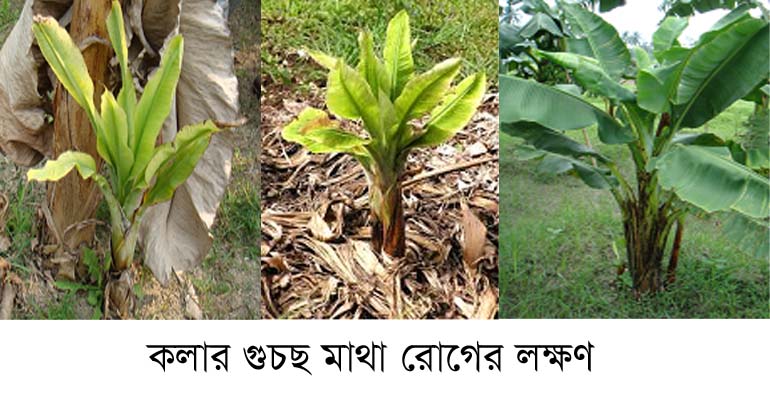 কারণঃ  এটি একটি ভাইরাস জনিত রোগ।
লক্ষনঃ ১। এ রোগের আক্রমনে গাছের মাথায় অনেকগুলো পাতা থাকে ।
২। জাব পোকার আক্রমনে এ রোগ ছড়ায়। 
৩। গাছ খাঁটো হয় এবং ফলন হয় না ।।
প্রতিকারঃ  এ রোগের প্রতিকার নেই। তবে ম্যালাথিয়ন বা যে কোনো অনুমোদিত কীঁটনাশক প্রয়োগে জাব পোক দমন করে এ রোগ হতে রেহাই পাওয়া যায় ।
29/01/2020
আব্দুল মজিদ
মূল্যায়নঃ
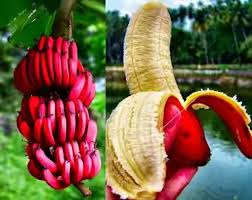 ১। ভাইরাস রোগ ছড়ায় কোন পোকার আক্রমনে?
জাব পোকা
২। কলার কান্ড ফেটে যায় কোন রোগের আক্রমনে ?
পানামা রোগ
৩। পাতার উপর গোলাকার বা ডিম্বাকার দাগ পড়ে কোন রোগের আক্রমনে ?
সিগাটোগা রোগ
৪। কলার চারাকে কী বলে ?
তেউড়
৫। কোন রোগের আক্রমনে কলা গাছের সমস্ত পাতা আগুনে পোড়ার মতো দেখায় ?
সিগাটোগা রোগ
29/01/2020
আব্দুল মজিদ
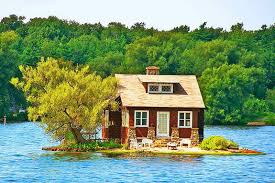 বাড়ির কাজঃ
কলার বিভিন্ন রোগের নাম, রোগের কারণ, লক্ষন ও প্রতিকার ব্যবস্থা সম্পর্কে একটি প্রতিবেদন তৈরী করে আনবে।।
29/01/2020
আব্দুল মজিদ
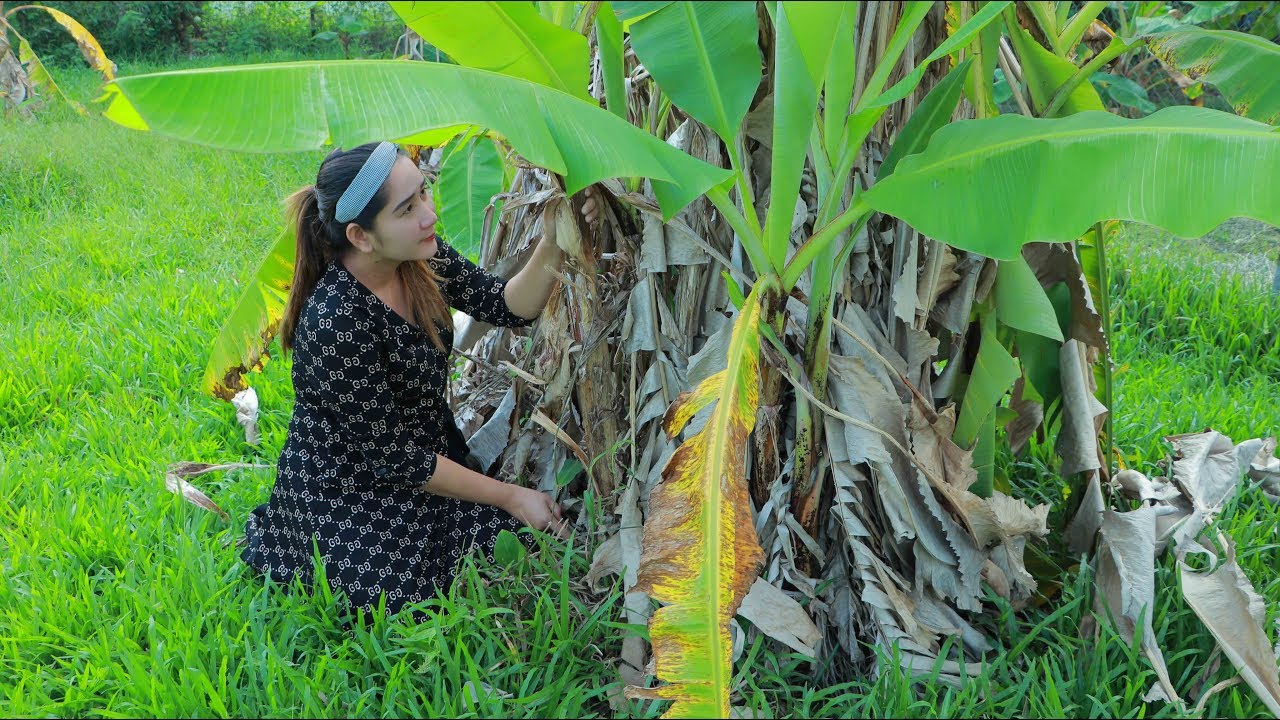 ক্লাসে সহযোগীতা 
করার জন্যে 
সকলকে ধন্যবাদ।
29/01/2020
আব্দুল মজিদ